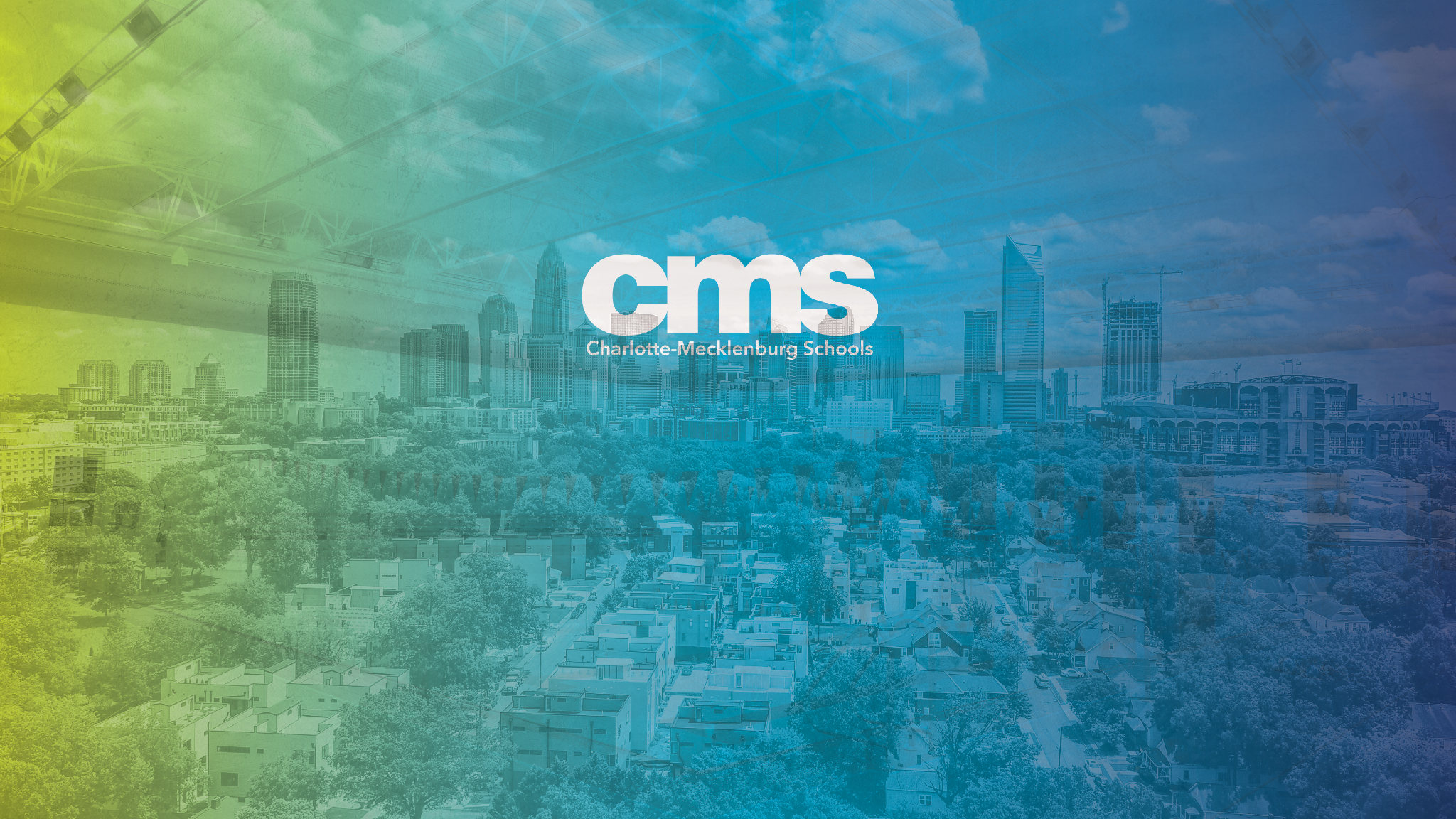 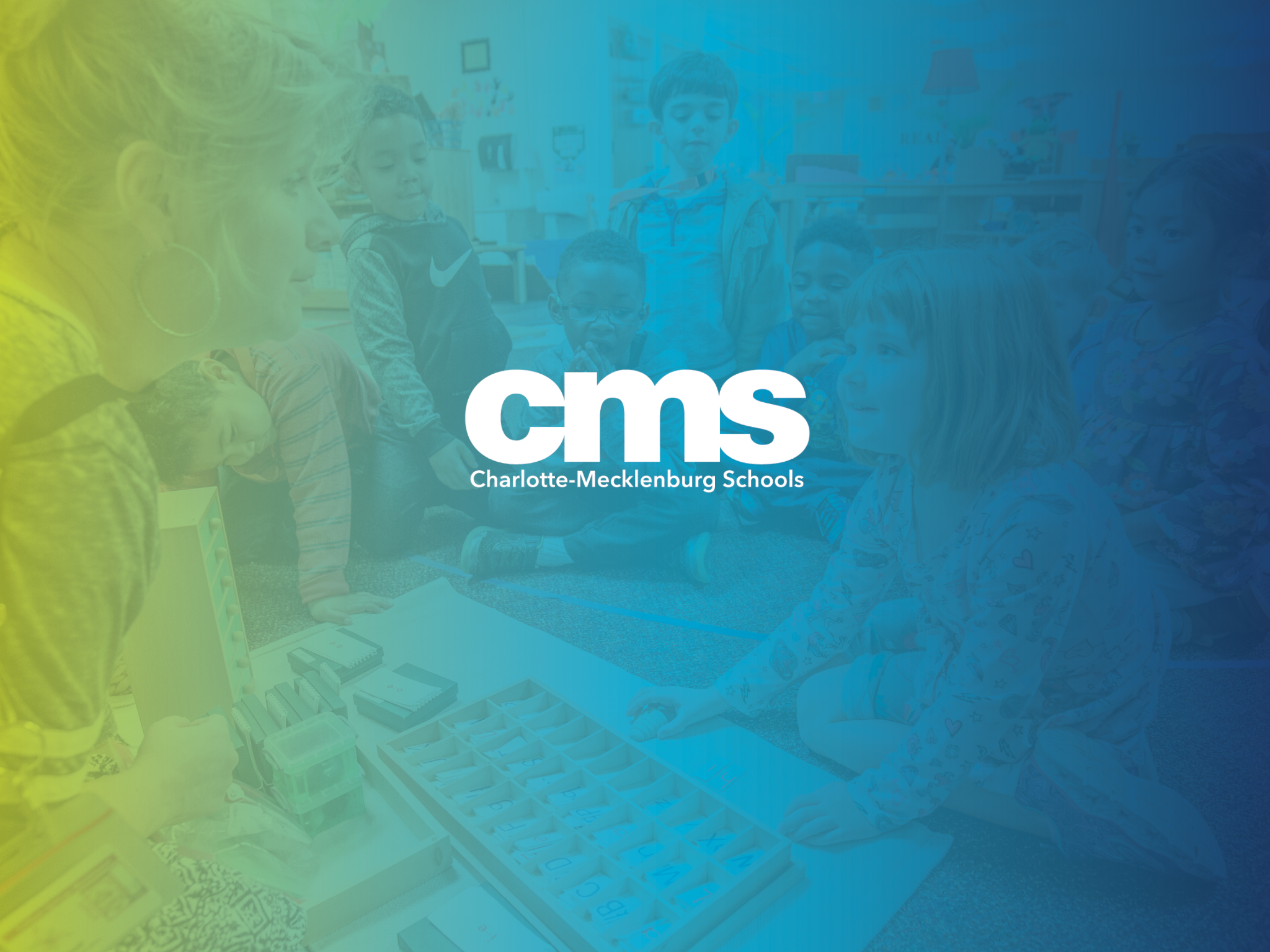 Bienvenidos a la 
Reunión Anual del Título I para Padres y FamiliasAño escolar 2023 - 2024
Oaklawn Language Academy
1
Propósito de la reunión
La Ley de Educación Elemental y Secundaria (ESEA), modificada por la Ley Cada Estudiante Triunfa (ESSA) de 2015, requiere que cada escuela del Título I celebre una reunión anual para padres, familias y miembros de la comunidad con el propósito de:

Informar sobre la participación de la escuela en los servicios del Título I
Explicar los requisitos del Título I, Parte A
Explicar los derechos de los padres a la participación
2
Vista General de la reunión
¿Qué es una escuela del Título I y qué significa ser una escuela del Título I?

Reserva obligatoria para la participación de los padres y las familias
Política de Participación para los Padres y las Familias de CMS
Cómo se lleva a cabo la evaluación anual de la Política de Participación para los Padres y las Familias de CMS
Política de Participación para los Padres y las Familias de la escuela
Plan de Mejoramiento Escolar (SIP) en NCStar
Pacto entre la Escuela y los Padres (School-Parent Compact)
Cómo revisar las cualificaciones de los maestros de su hijo(a)
Cómo se notificará a los padres si al estudiante le enseña un maestro que no se considera “Altamente Calificado” según los estándares de licenciatura de maestros en el Plan de Responsabilidad ESSA de Carolina del Norte
3
¿Qué es una escuela del Título I?
El Título I es el programa educativo financiado con fondos federales más grande del país. Las escuelas del Título I reciben fondos federales para invertirlos en sus estudiantes. El principio básico del Título I es que las escuelas con grandes concentraciones de estudiantes de bajos ingresos reciban fondos suplementarios para alcanzar las metas educativas establecidas.
4
[Speaker Notes: Callie]
¿Qué significa ser una escuela del Título I?
Ser una escuela de Título I significa recibir recursos federales (provenientes del fondo del Título I) para complementar los programas escolares existentes. Estos recursos se utilizan para:

Identificar a los estudiantes que experimentan dificultades académicas y brindarles asistencia oportuna para ayudarlos a cumplir con los desafiantes estándares de contenido del estado.
Financiar personal, programas, materiales, y suministros suplementarios.
Llevar a cabo reuniones, capacitaciones y actividades de participación para los padres y las familias.
Reclutar, contratar y retener maestros Altamente Calificados.

Ser una escuela de Título I también significa fomentar la participación continua de los padres y las familias, y defender los derechos de los padres.
5
[Speaker Notes: Callie]
¿Cómo se utilizan los fondos del Título I en nuestra escuela?
Teacher Assistant
Differential pay for Teacher Leaders
Parent Involvement
Professional Development for staff
Substitutes for staff professional development 
Field Trips
Supplies and materials (books, technology) 
Lily Pad cushions and cart for our media center
6
[Speaker Notes: Callie]
¿Qué es la reserva del 1% y cómo participan 
los padres?
Cualquier Agencia de Educación Local (LEA) o distrito escolar con una asignación del Título I que supere los $500,000 está obligada por ley a reservar el 1% de la asignación de los recursos Título I para destinarlos a las actividades de participación de los padres y las familias.

De ese 1%, el 10% puede reservarse a nivel de LEA/distrito para invertirlo en iniciativas aplicadas a todo el sistema relacionadas con la participación de los padres y las familias. El 90% restante debe asignarse a todas las escuelas del Título I del distrito. En CMS, cada escuela del Título I recibe su parte de ese 90% para implementar actividades y eventos de participación de padres y familias a nivel escolar.

Los padres de las escuelas del Título I tienen derecho a opinar sobre las decisiones sobre cómo se invierten estos fondos. Este proceso se lleva a cabo a través del Equipo de Mejoramiento Escolar (SIT)
7
[Speaker Notes: Stephanie]
Asignación para la participación de los padres y las familias
¿Cómo invertimos los fondos del Título I?: 
 
1: Communication - printing materials
2: MS AVID agendas - printing and binding
3: Other food purchases - snack for Biliteracy Night in Feb.
8
[Speaker Notes: Stephanie]
¿Qué es la Política de Participación para los Padres y las Familias de CMS?
Esta política aborda la manera como el distrito o LEA implementará los requisitos de participación de los padres y las familias establecidos en la Ley Cada Estudiante Triunfa (ESSA). La política abarca: 

Las expectativas del distrito en cuanto a los padres
La manera en la que CMS involucrará a los padres en la toma de decisiones
Cómo trabajará el distrito para desarrollar las capacidades de las escuelas y los padres en la implementación de actividades de participación efectivas para mejorar el rendimiento académico de los estudiantes.

Los padres y las familias en las escuelas del Título I tienen el derecho de participar en la revisión y evaluación anual de esta política.
9
[Speaker Notes: Stephanie]
¿Qué es el Plan de Mejoramiento Escolar/Plan NCStar?
El Plan de Mejoramiento Escolar (SIP) se crea en una plataforma en línea llamada NCStar, e incluye:

Una evaluación integral de las necesidades existentes
Metas y estrategias para abordar las necesidades académicas de los estudiantes
Necesidades en cuanto al desarrollo profesional del personal
Coordinación de recursos y presupuesto integral
Objetivos de participación de los padres y las familias de la escuela

Los padres de los estudiantes de las escuelas del Título I tienen el derecho a participar en el desarrollo de este plan.  
Puede revisar el SIP en nuestro sitio web:  https://schools.cms.k12.nc.us/montclaireES/Pages/Default.aspx
Nombre de usuario: guests7107
Contraseña: guests7107
10
[Speaker Notes: Stephanie]
¿Qué incluye la Política de Participación para los Padres y las Familias de la escuela?
Esta política aborda la manera en que la escuela implementará los requisitos de participación de los padres y las familias establecidos en la Ley Cada Estudiante Triunfa (ESSA). Los componentes incluyen:

Cómo pueden participar los padres en la toma de decisiones y en las actividades
Cómo se utilizan los fondos destinados a la participación de los padres y las familias
Cómo se brindará información y capacitación a los padres
Cómo la escuela desarrollará la capacidad de los padres y el personal para lograr una fuerte participación de los padres y las familias

Los padres de los estudiantes de las escuelas del Título I tienen el derecho a participar en el desarrollo del Plan de Participación para los Padres y las Familias de la escuela.
11
[Speaker Notes: Stephanie]
¿Qué es el Pacto entre la Escuela y los Padres (School-Parent Compact)?
El Pacto es un compromiso entre la escuela, los padres/familias y el estudiante, para compartir la responsabilidad de mejorar el rendimiento académico.

Los padres y familias de los estudiantes en escuelas del Título I tienen derecho a participar en la revisión del Pacto.
12
[Speaker Notes: Stephanie]
¿Quiénes son los líderes representantes de los padres en mi escuela?
Name         Email address
Ron’Jent Davis ronjentdavis@att.net
Candy Jones  candycoledds@gmail.com
Laine Amortegui laineDm@gmail.com
Marisol Tomey  mtomey00@gmail.com
Antoinette Walters  antie007@hotmail.com
Quiana Robinson   qreid730@yahoo.com
Interpreter: Vacant
School’s Title I Compliance Contact: Daniel Bar
13
[Speaker Notes: Stephanie]
¿Cómo puedo participar como voluntario para ayudar a mi hijo(a) a suplir sus necesidades escolares?
Únase al Equipo de Mejoramiento Escolar, o asista las reuniones.

Participe como voluntario para comunicarse con otros padres y familias en referencia a información importante de la escuela: 

Cumplimiento al 100% del Pacto entre la Escuela y los Padres
Eventos escolares 
Oportunidades para apoyar o participar en actividades escolares

Comuníquese con el maestro de su hijo sobre oportunidades de voluntariado o asista a las reuniones mensuales de SIT o PTSA.
14
[Speaker Notes: Stephanie]
¿Cómo puedo revisar las calificaciones de los maestros de mi hijo(a)?
Los padres y las familias de las escuelas del Título I tienen derecho a revisar las cualificaciones de los maestros de sus hijos. 

Para conocer este derecho y el proceso de revisión de cualificaciones: 

Puede enviar su solicitud a: _________________
Usted recibirá una respuesta a su solicitud dentro de los 30 días siguientes.
[Speaker Notes: Sandra]
¿Cómo se notificará a los padres si al estudiante le enseña un maestro que no se considera Altamente Calificado?
En Carolina del Norte, los maestros “Altamente Calificados” son aquellos que han superado con éxito las pruebas de licenciatura requeridas, o que han recibido la licenciatura alternativa según las leyes estatales. 

Los padres y las familias reciben una notificación informándoles si los maestros no cumplen con los requisitos de Alta Cualificación según la ESSA

Los padres pueden solicitar información acerca de las cualificaciones de los maestros de sus hijos por escrito.
16
[Speaker Notes: Sandra]
Procedimiento para presentar quejas
La seguridad de su hijo es nuestra primera preocupación. Se anima a los padres a comunicarse con el maestro si tienen alguna inquietud sobre el programa educativo o el bienestar social, emocional o físico del niño. Si tiene alguna inquietud que no puede resolver con el maestro de su hijo, comuníquese con el administrador de nivel de grado (Sr. Bar K-5, Sra. Meadows 6-8). Si la inquietud no se puede resolver después de seguir esos pasos, no dude en comunicarse con la directora, Kristi Trangsrud. Espere 24 horas para recibir una respuesta.
17
[Speaker Notes: Sandra]
Plan de Estudios Estándar de Carolina del Norte
Para revisar el Plan de Estudios Estándar completo de Carolina del Norte (NCSCOS), visite:
 http://www.dpi.state.nc.us/curriculum/ 

Para obtener más información acerca del NCSCOS y el desarrollo profesional en su escuela, comuníquese con: Daniel Bar .
18
[Speaker Notes: Sandra]
Oaklawn Language Academy construye constantemente una cultura de atención, apoyo y enfoque en el crecimiento académico. Oaklawn tiene sólidas asociaciones comunitarias y el apoyo de la PTSA. ¡Brindan apoyo a nuestros estudiantes y personal!
Designaciones escolares adicionales
Oaklawn Language Academy construye constantemente una cultura de atención, apoyo y enfoque en el crecimiento académico.
Oaklawn tiene sólidas asociaciones comunitarias y el apoyo de la PTSA. ¡Brindan apoyo a nuestros estudiantes y personal!
19
[Speaker Notes: Sandra]
Soportes y mejoras específicos adicionales (ATSI)
El Plan Estatal de la Ley Cada Estudiante Triunfa (ESSA) de Carolina del Norte identifica a las escuelas que recibirán apoyos y mejoras específicas cuando tienen subgrupos de estudiantes con bajo rendimiento.

Nuestra escuela tiene esta designación.

Contamos con un plan integral de desarrollo profesional para nuestro personal
20
[Speaker Notes: Sandra]
¡Gracias por asistir!
En caso de tener cualquier pregunta, escriba a: 
¿Preguntas? Envíe un correo electrónico al Sr. Bar o llámelo a la escuela al 980-343-0400.
21
[Speaker Notes: Allison]
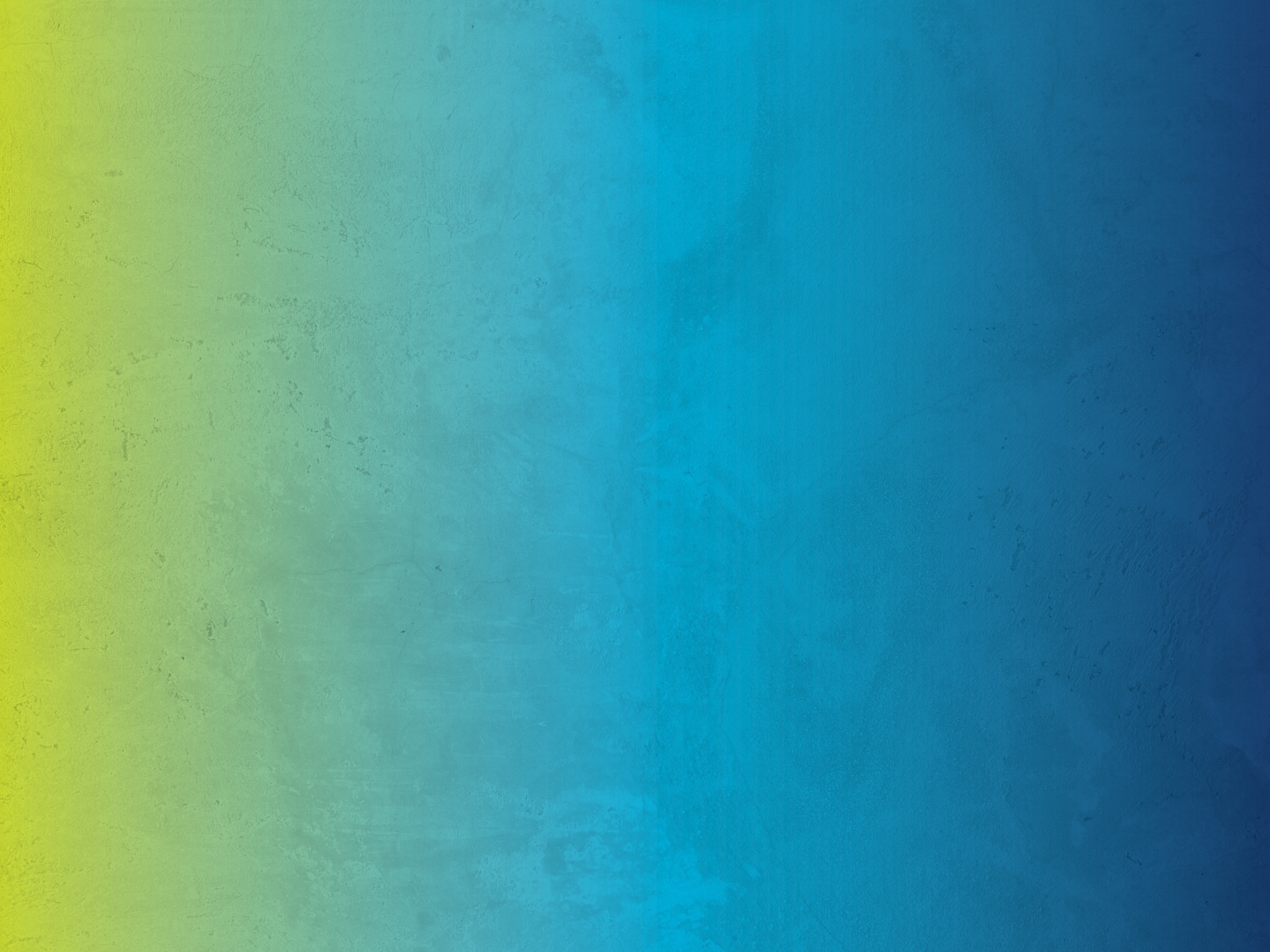 22